Муниципальное бюджетное образовательное учреждение средняя общеобразовательная школа №18 г.Твери
Социальная акция
«Посылка ветерану»

Участники: акции учащиеся 4-в, 3-б, 2-в классов и их классные руководители:
Ильина-Грачёва Н.В., 
Соловьёва В.А., 
Марченко А.В.,Виноградова Л.А.-учитель технологии.
 

май, 2015
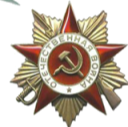 Цель:
Выразить ветеранам, участникам ВОВ нашу безграничную благодарность. ... И подарим им подарки.
Задачи :
Оформить посылку в советском стиле с использованием символики Победы
Наполнить посылку творческими работами учащихся
Поздравить ветеранов
Творческие работы детей
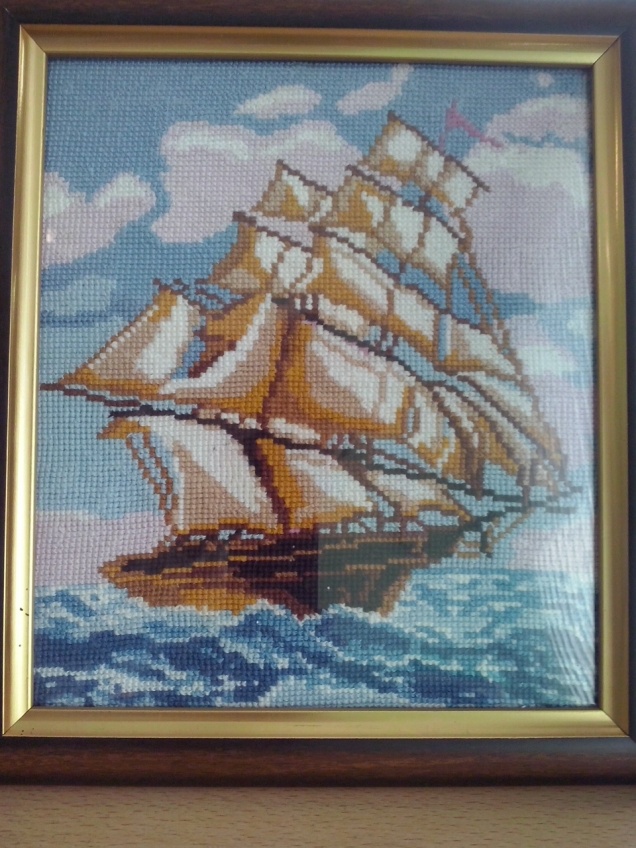 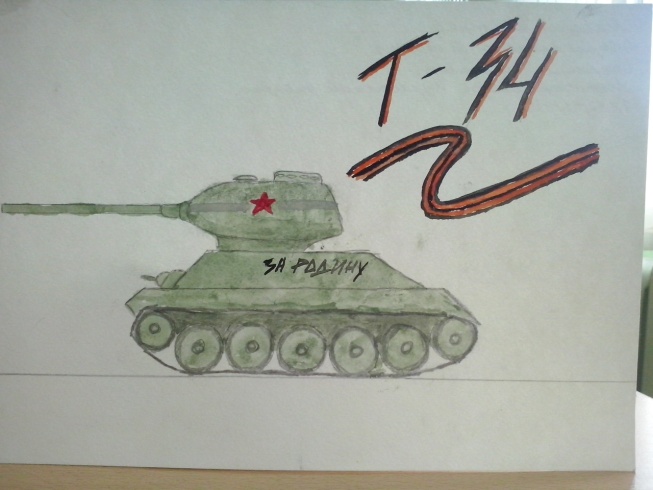 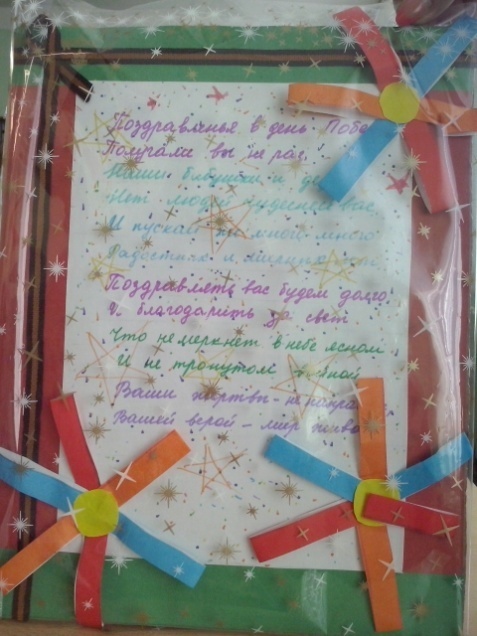 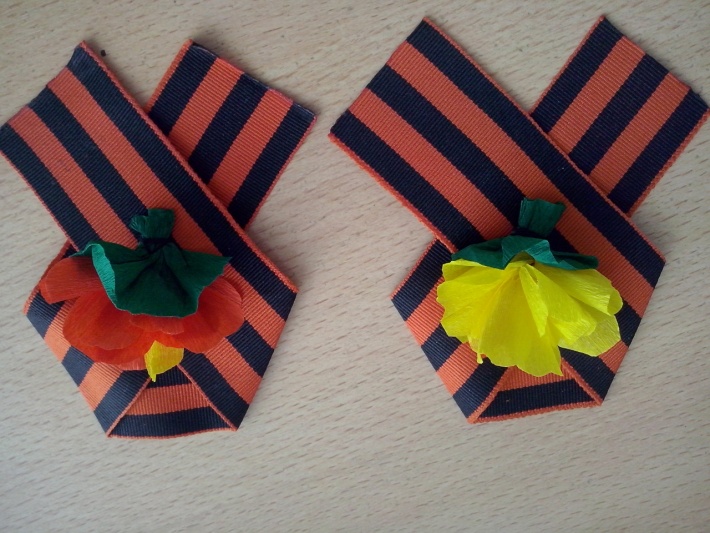 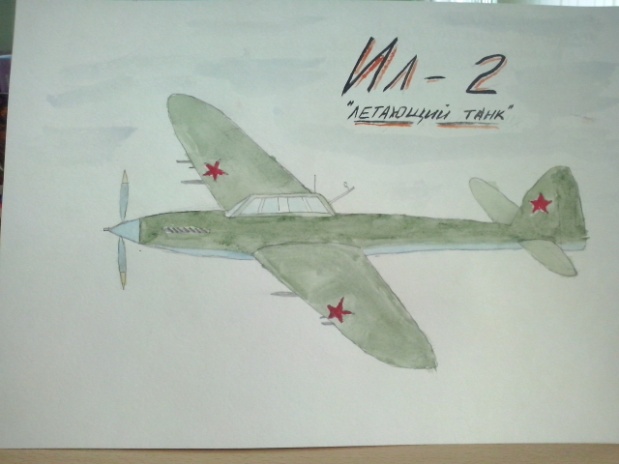 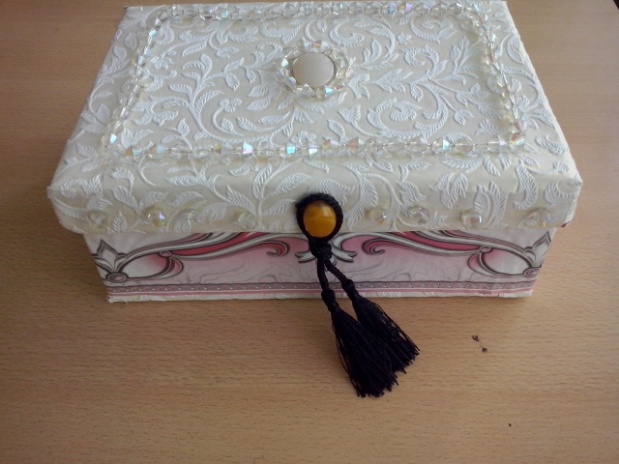 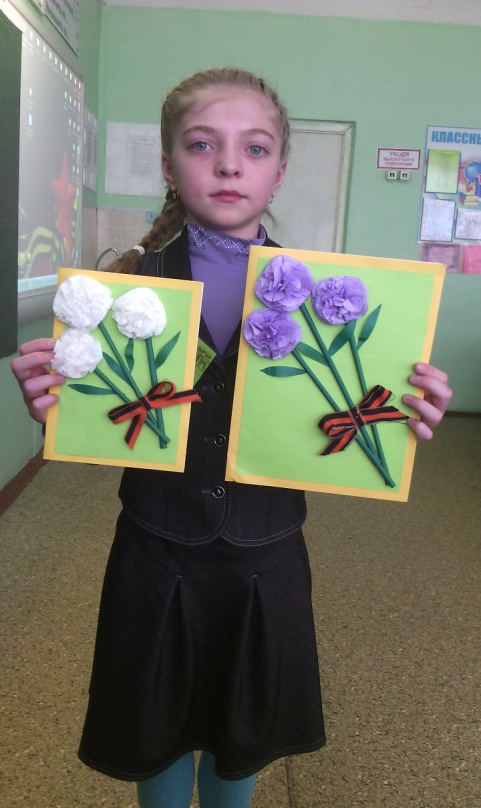 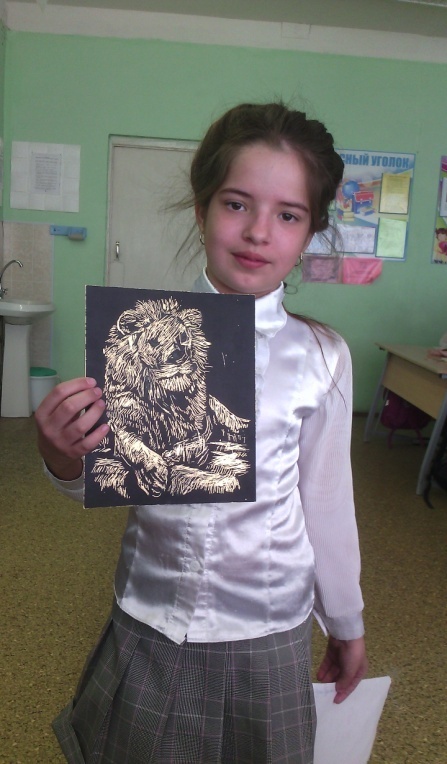 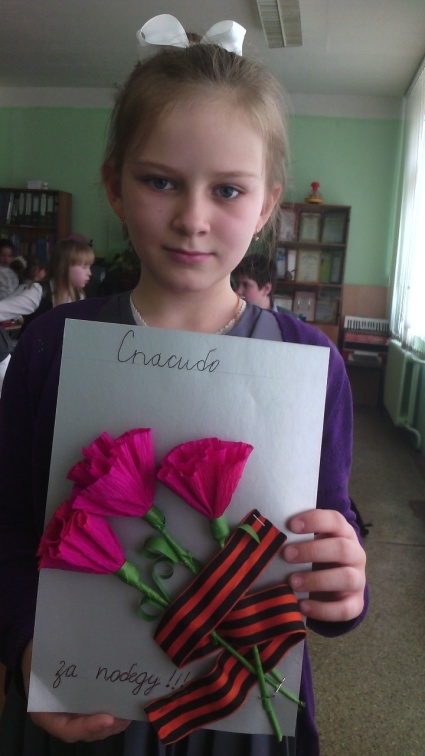 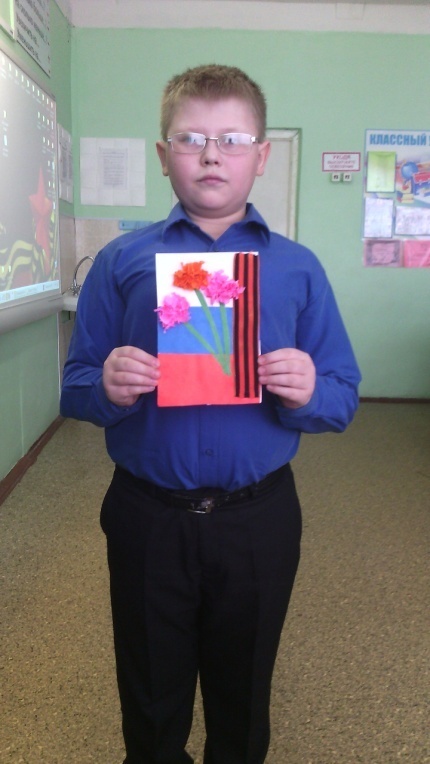 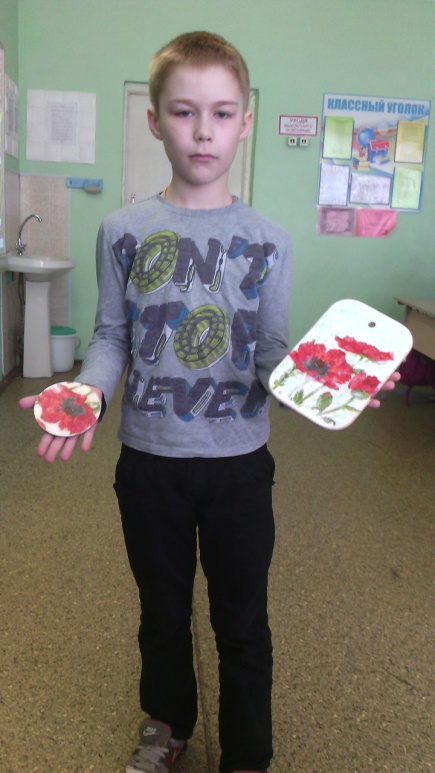 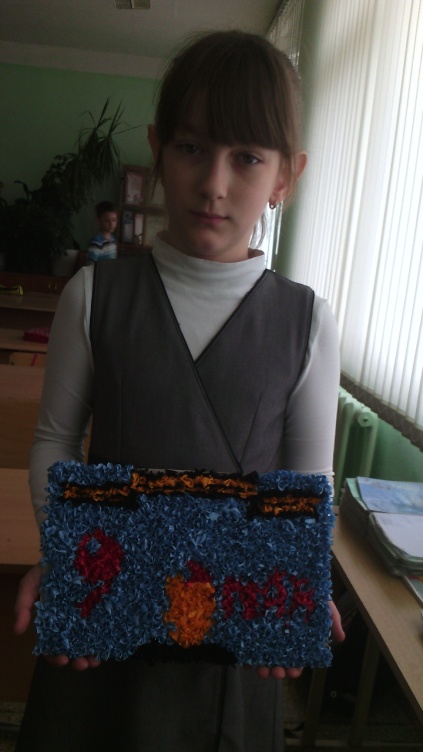 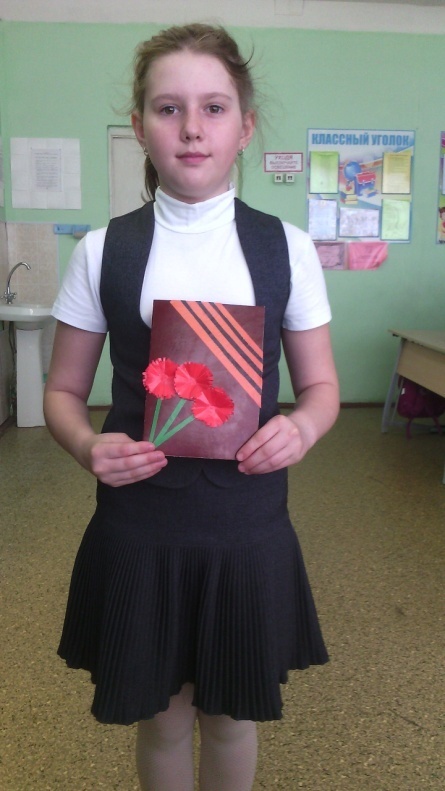 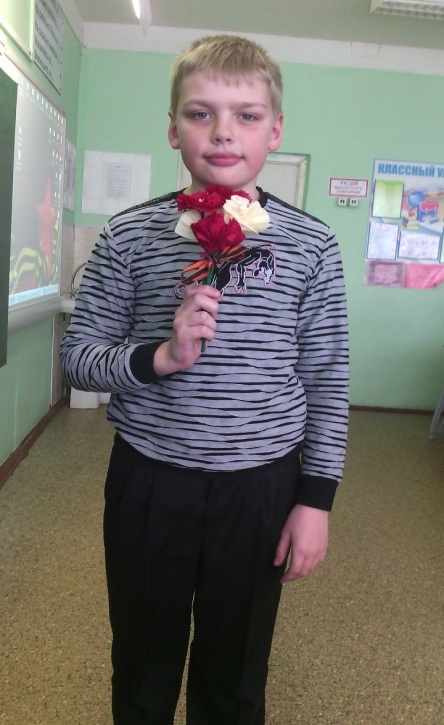 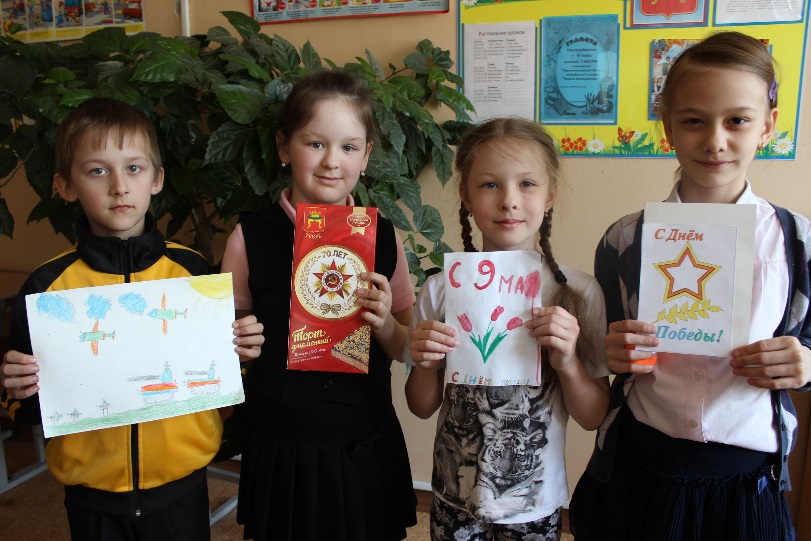 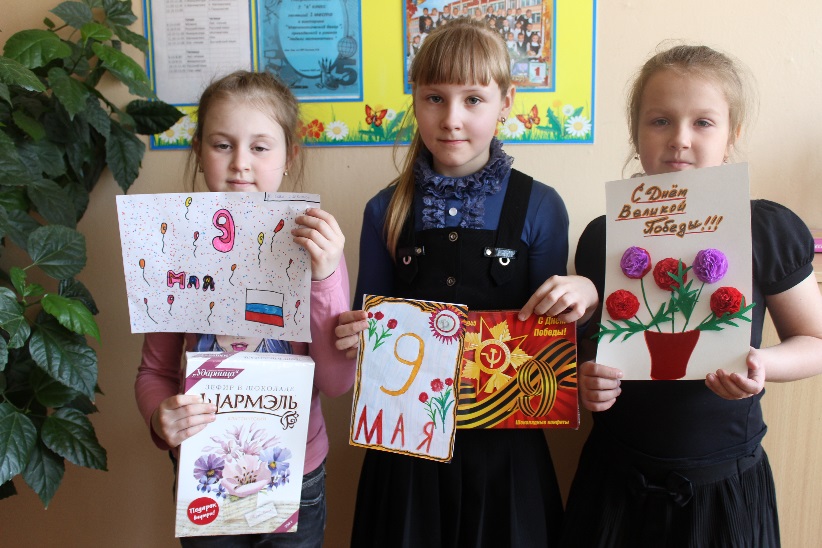 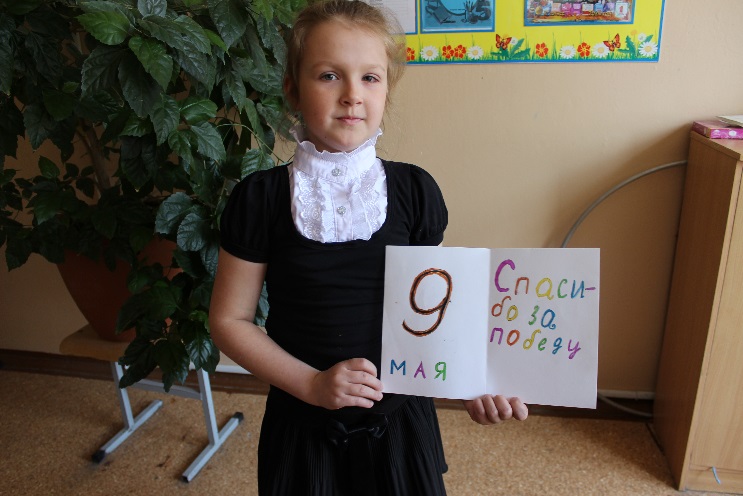 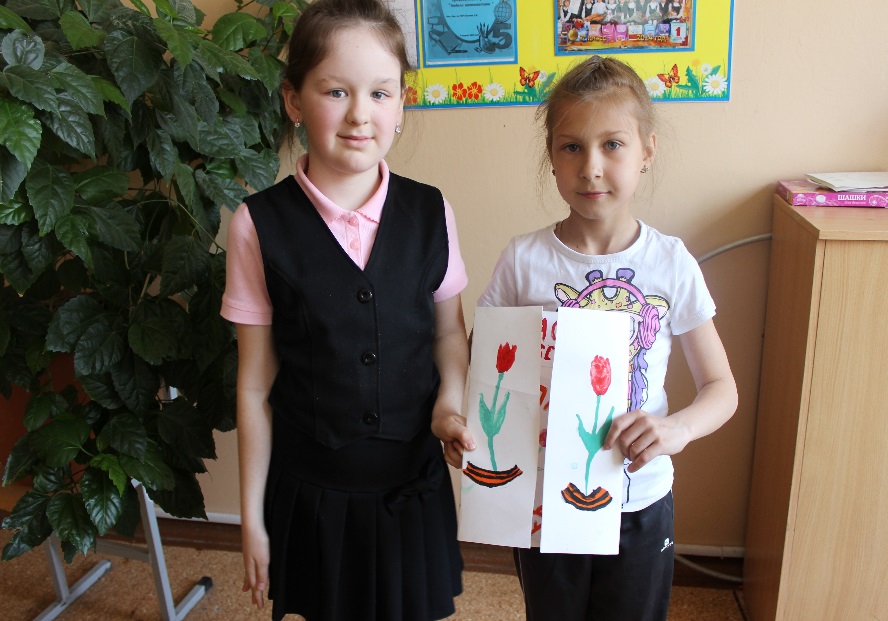 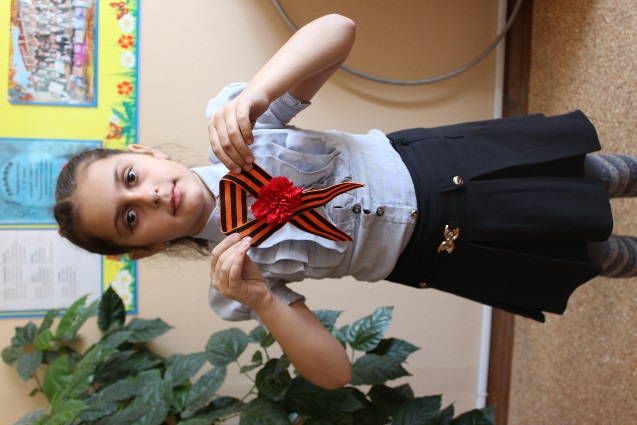 Оформление посылки
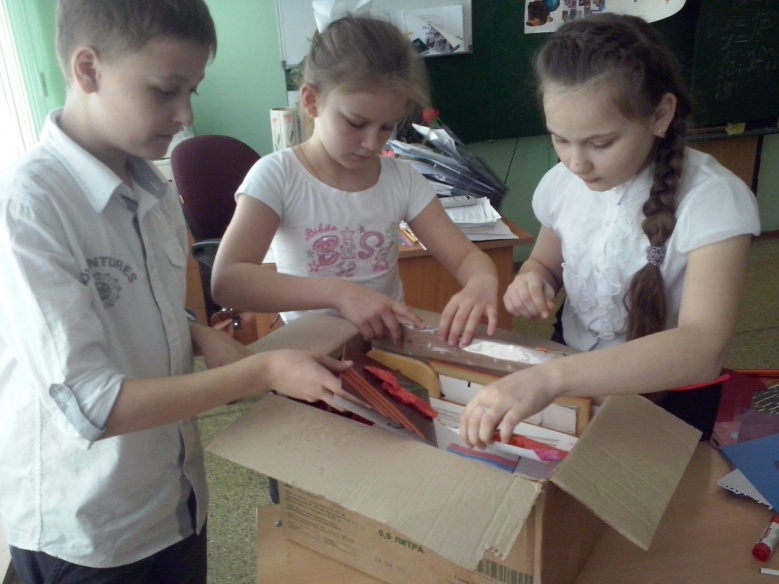 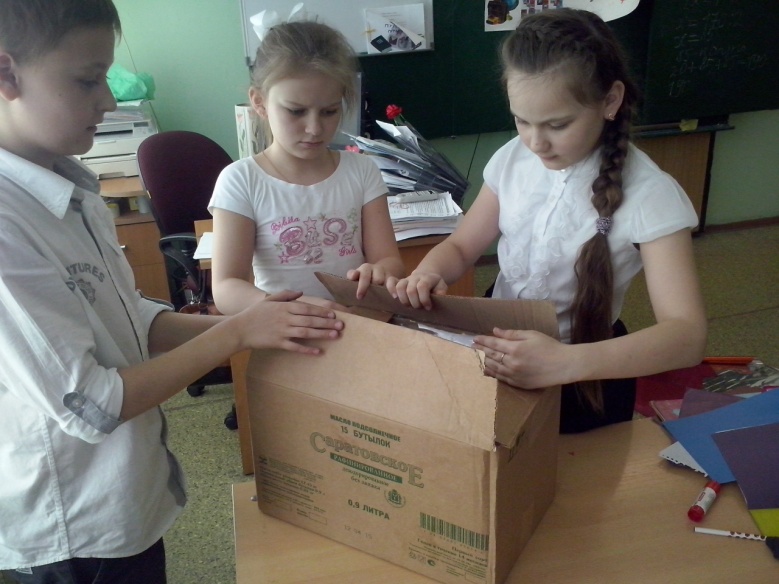 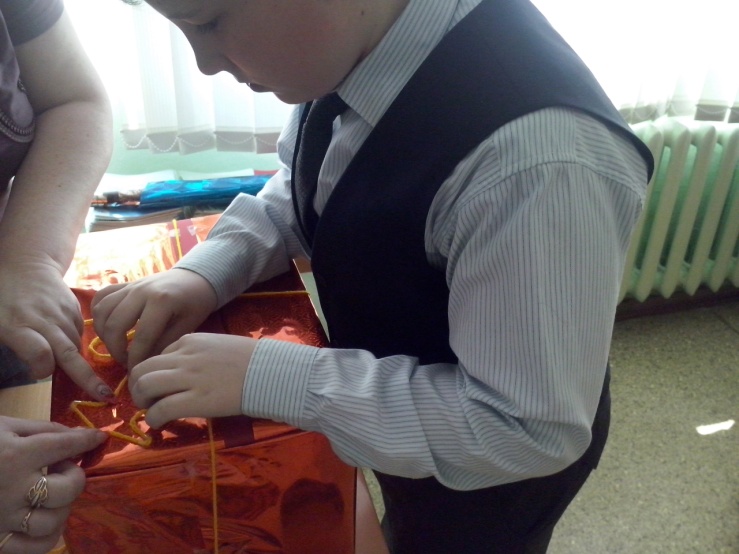 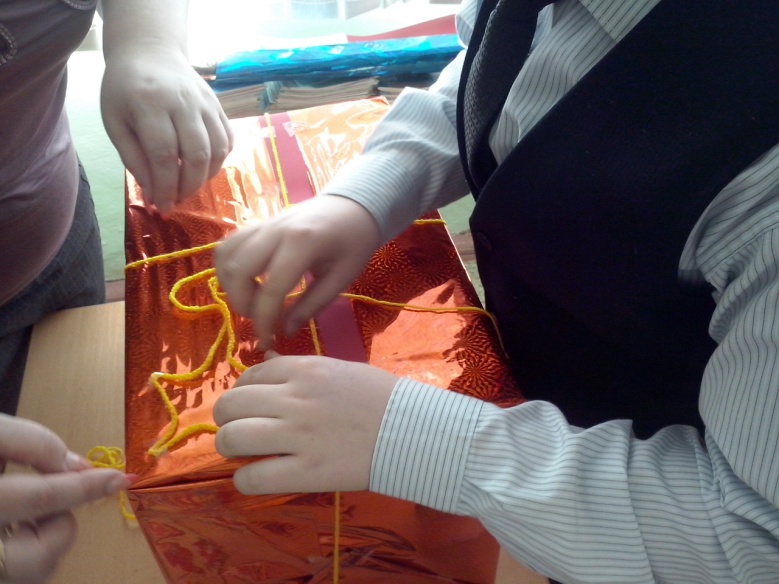 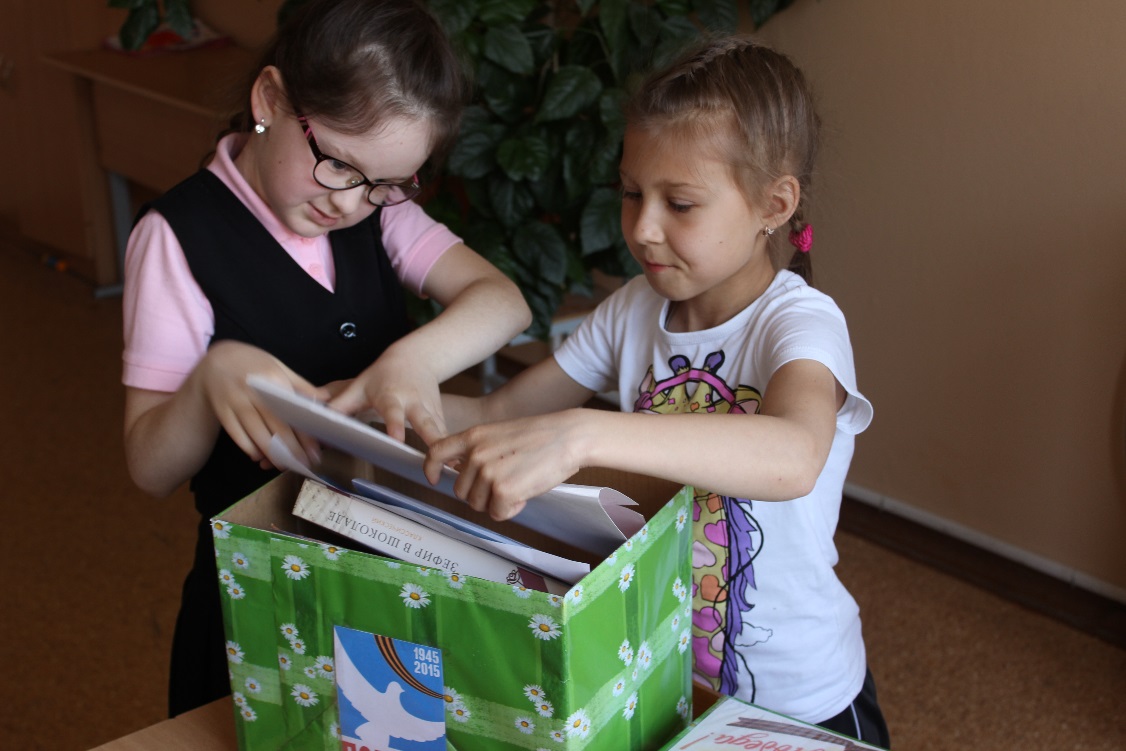 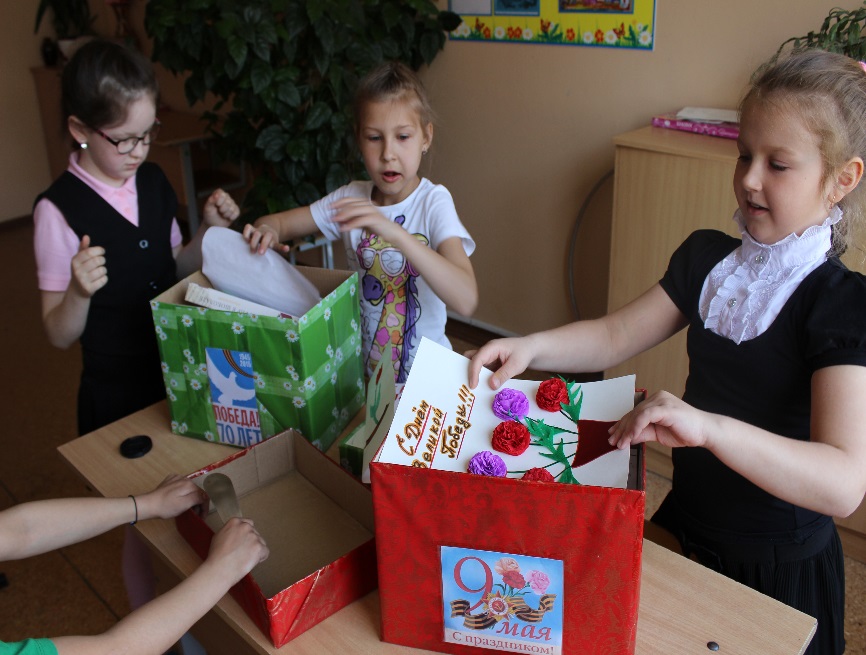 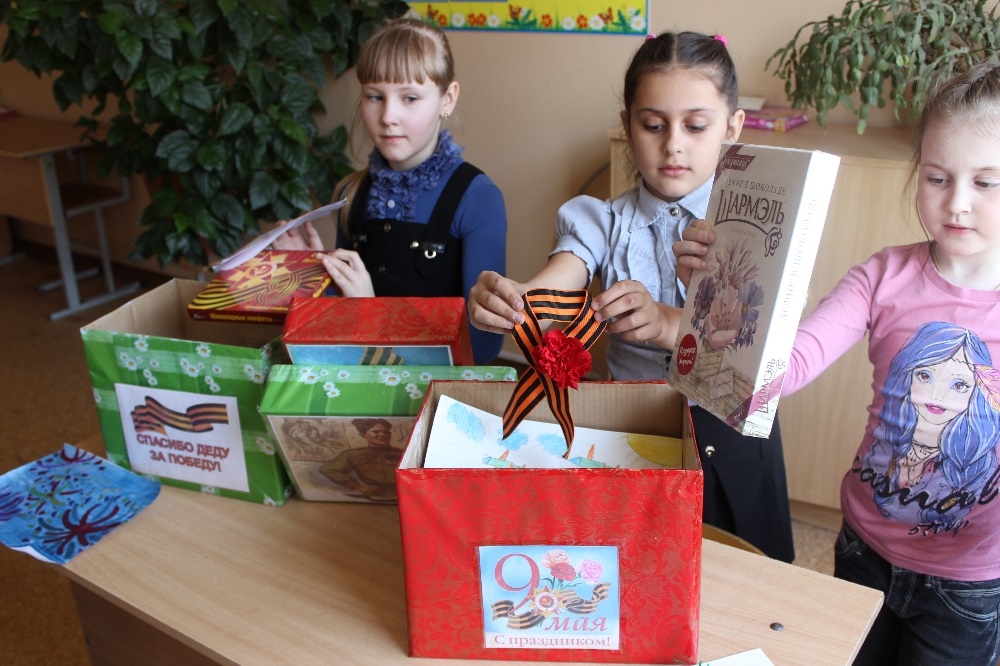 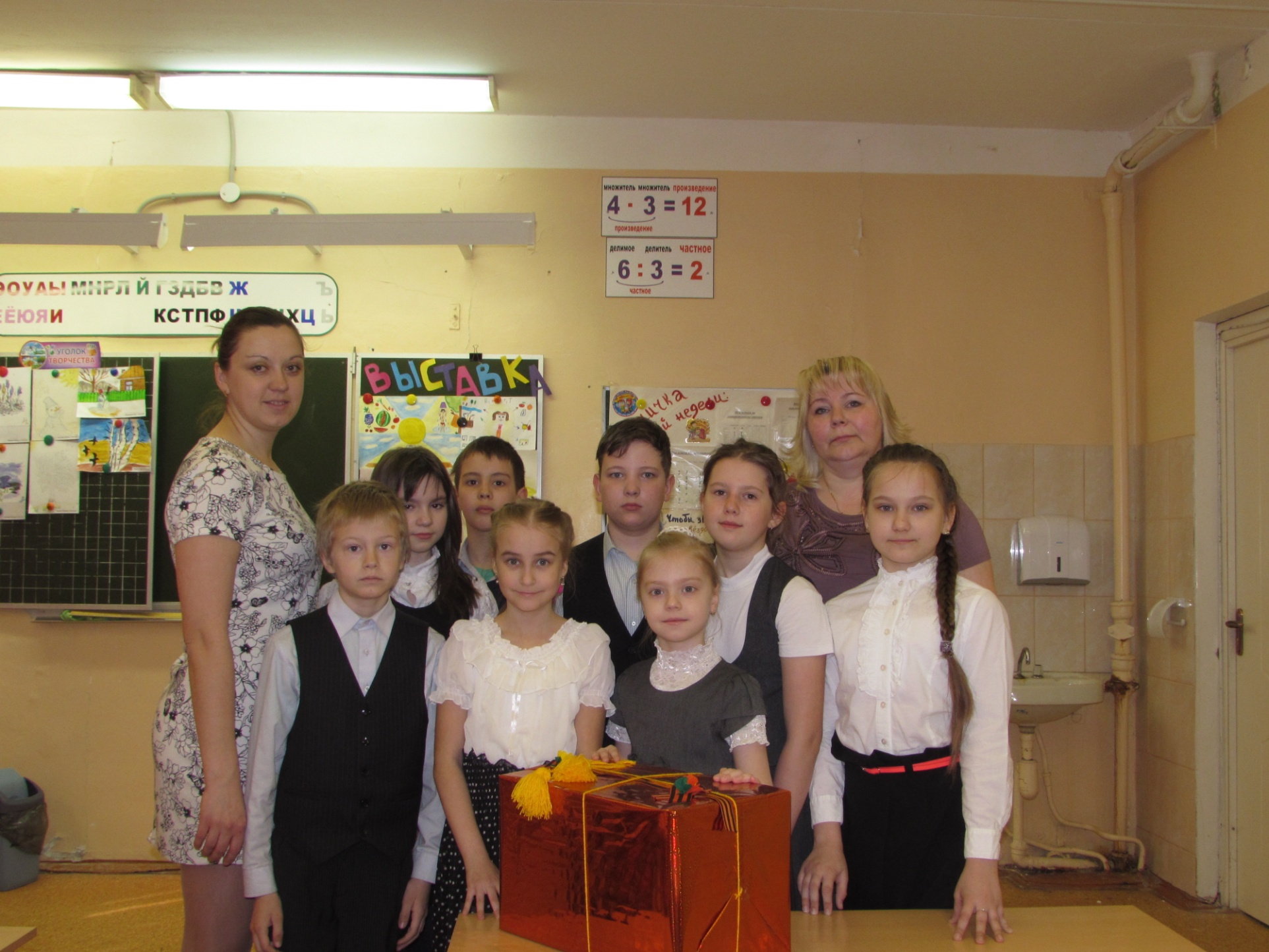 Наши поздравления ветеранам
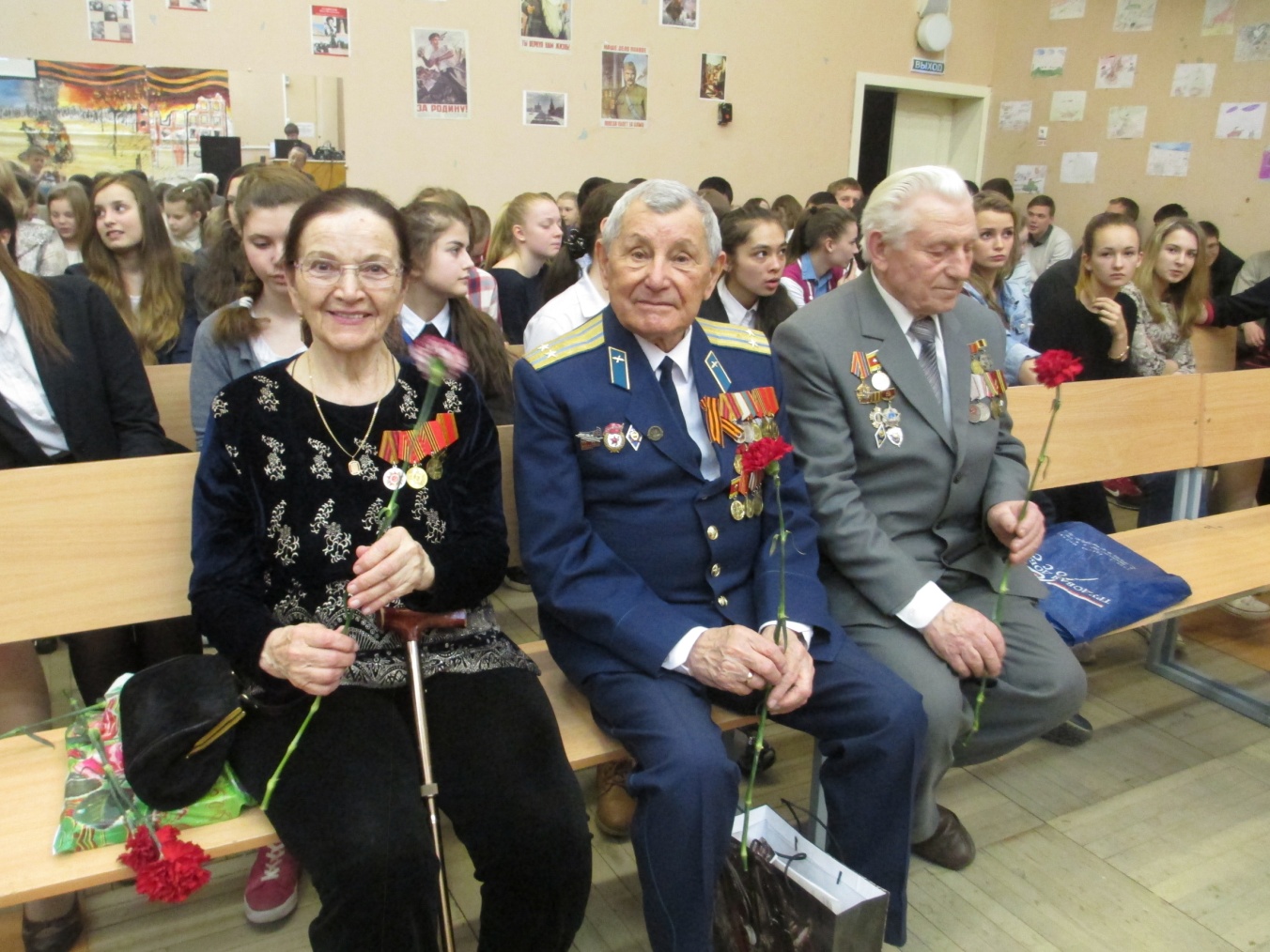